Shapes As Data Objects
Common Property of Shape Data Objects:

Natural Feature Space is Curved
I.e. a Manifold (from Differential Geometry)
Manifold Feature Spaces
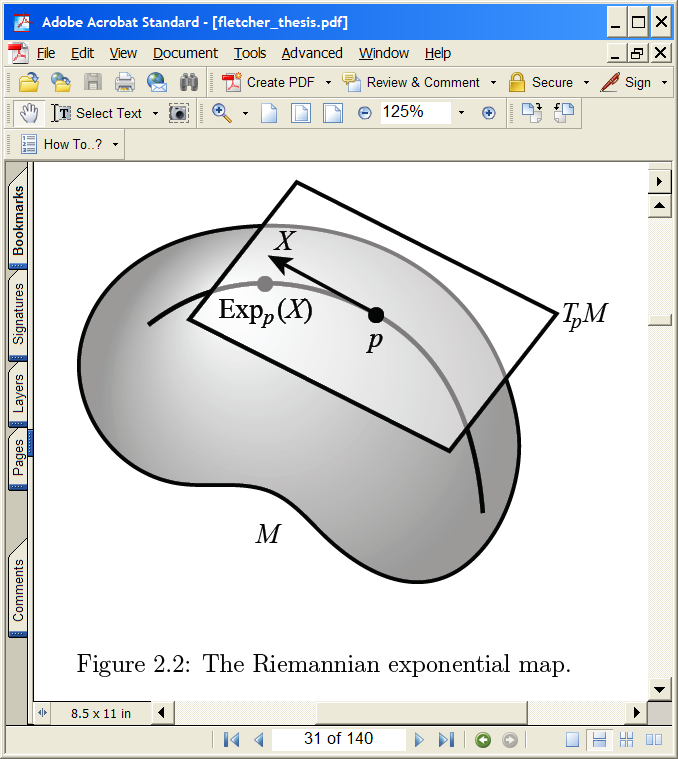 Manifold Feature Spaces
Standard Statistical Example:

Directional Data   (aka Circular Data)
Idea:    Angles as Data Objects
  Wind Directions
  Magnetic Compass Headings
  Cracks in Mines
Manifold Feature Spaces
Standard Statistical Example:

Directional Data   (aka Circular Data)


Reasonable View:
Points on Unit Circle
Manifold Feature Spaces
Geodesics:
Idea:   
March Along Manifold Without Turning
(Defined in Tangent Plane)
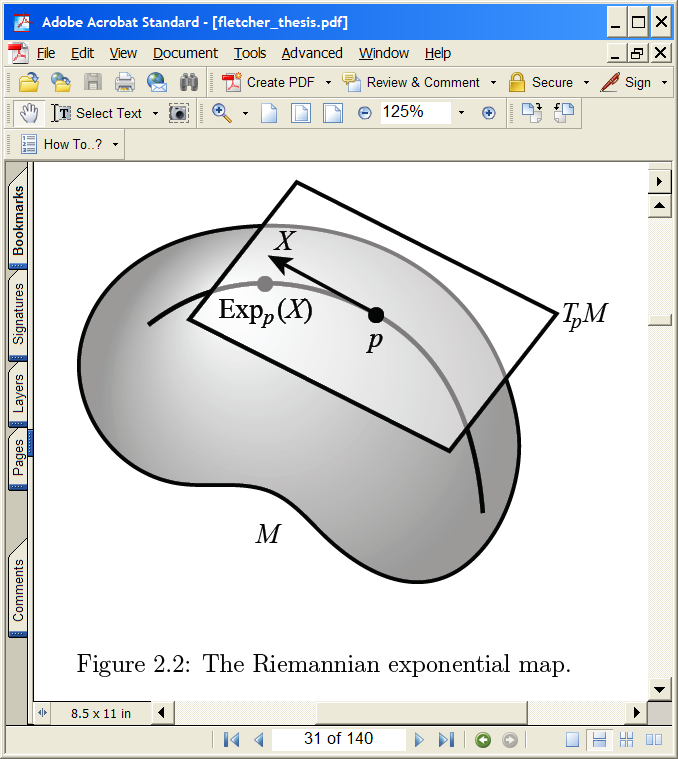 Manifold Feature Spaces
Manifold Feature Spaces
OODA in Image Analysis
First Generation Problems:
Denoising
Segmentation
Registration

(all about single images,
still interesting challenges)
OODA in Image Analysis
Second Generation Problems:
Populations of Images
Understanding Population Variation 
Discrimination (a.k.a. Classification)
Complex Data Structures (& Spaces)
HDLSS Statistics
Image Object Representation
Major Approaches for Image Data Objects:
Landmark Representations
Boundary Representations
Medial Representations
Medial Representations
Main Idea:  
  
Represent Objects as:
Discretized skeletons (medial atoms)
Plus spokes from center to edge
Which imply a boundary

Very accessible early reference:
Yushkevich, et al  (2001)
Medial Representations
2-d M-Rep Example:   
Corpus Callosum
(Yushkevich)
[Speaker Notes: CCMsciznormRaw.avi]
A Challenging Example
Male Pelvis
Bladder – Prostate – Rectum
How do they move over time (days)?
Critical to Radiation Treatment (cancer)
Work with 3-d CT
Very Challenging to Segment
Find boundary of each object?
Represent each Object?
Male Pelvis – Raw Data
One CT Slice
(in 3d image)

Tail Bone
Rectum
Bladder
Prostate
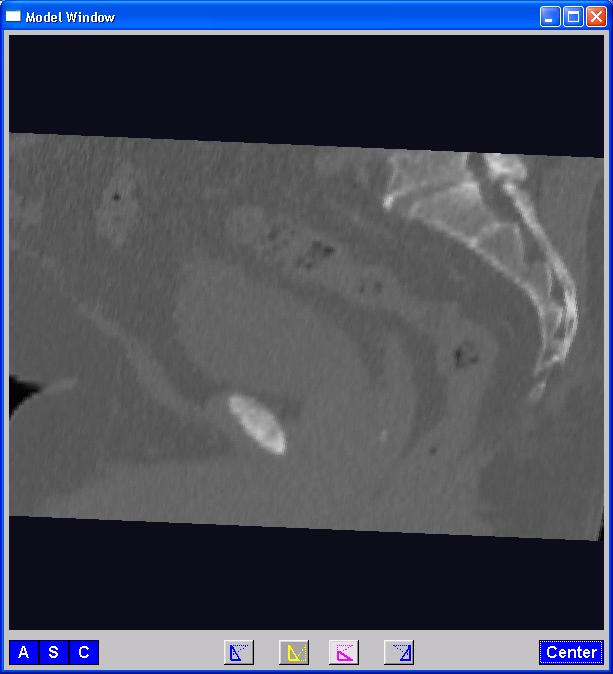 3-d m-reps
Bladder – Prostate – Rectum    (multiple objects, J. Y. Jeong)
Medial Atoms provide “skeleton”
Implied Boundary from “spokes”    “surface”
3-d m-reps
M-rep model fitting
Easy, when starting from binary (blue)
But very expensive (30 – 40 minutes technician’s time)
Want automatic approach
Challenging, because of poor contrast, noise, …
Need to borrow information across training sample
Use Bayes approach:   prior & likelihood     posterior
~Conjugate Gaussians, but there are issues:
Major HLDSS challenges
Manifold aspect of data
Mildly Non-Euclidean Spaces
Statistical Analysis of M-rep Data
Recall: Many direct products of:
Locations
Radii
Angles    
I.e. points on smooth manifold
Data in non-Euclidean Space
But only mildly non-Euclidean
PCA for m-reps, II
PCA on non-Euclidean spaces?
(i.e. on Lie Groups / Symmetric Spaces)

T. Fletcher:   Principal Geodesic Analysis

Idea:  replace “linear summary of data”
With “geodesic summary of data”…
PCA Extensions for Data on Manifolds
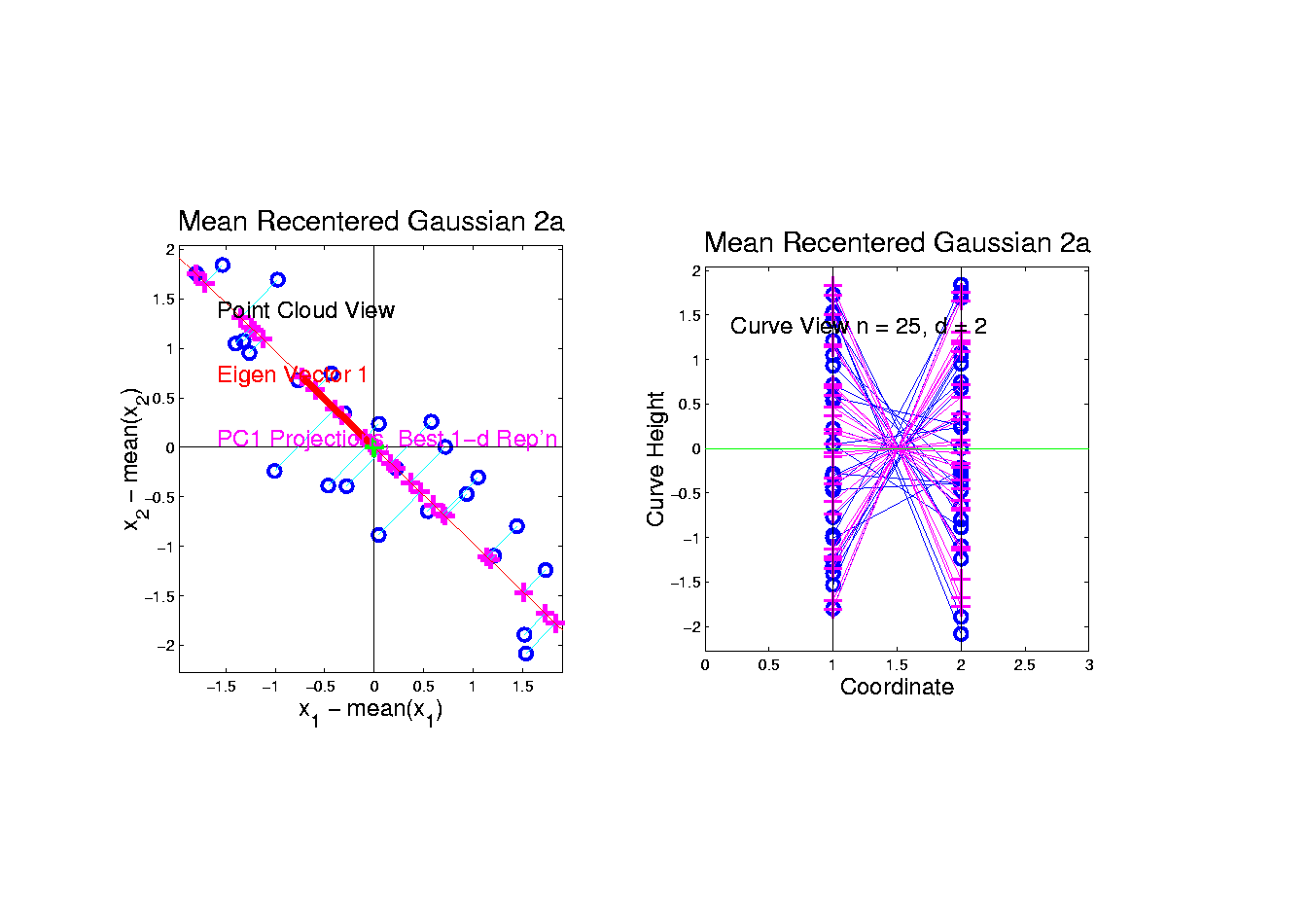 PCA Extensions for Data on Manifolds
Fletcher (Principal Geodesic Anal.)
Best fit of geodesic to data
Constrained to go through geodesic mean


Counterexample:
	Data on sphere, 
    along equator
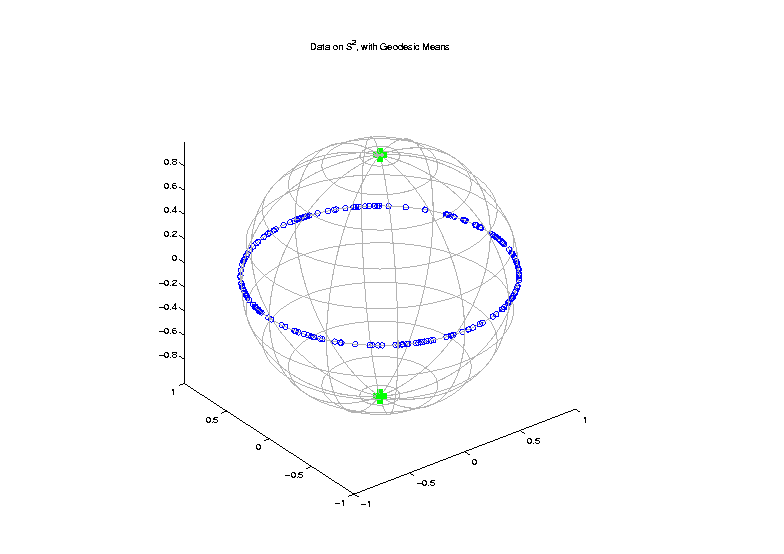 PCA Extensions for Data on Manifolds
Fletcher (Principal Geodesic Anal.)
Best fit of geodesic to data
Constrained to go through geodesic mean
Huckemann, Hotz & Munk  (Geod. PCA)
Best fit of any geodesic to data
PCA Extensions for Data on Manifolds
Fletcher (Principal Geodesic Anal.)
Best fit of geodesic to data
Constrained to go through geodesic mean
Huckemann, Hotz & Munk  (Geod. PCA)
Best fit of any geodesic to data

Counterexample:
	Data follows Tropic of Capricorn
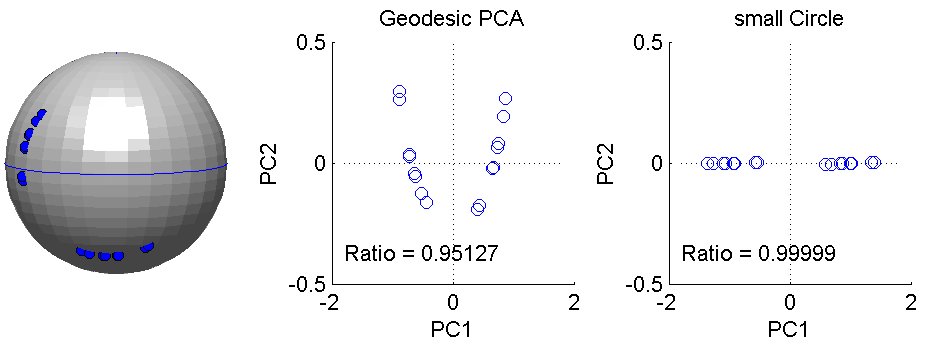 PCA Extensions for Data on Manifolds
Fletcher (Principal Geodesic Anal.)
Best fit of geodesic to data
Constrained to go through geodesic mean
Huckemann, Hotz & Munk  (Geod. PCA)
Best fit of any geodesic to data
Jung, Foskey & Marron  (Princ. Arc Anal.)
Best fit of any circle to data
(motivated by conformal maps)
PCA Extensions for Data on Manifolds
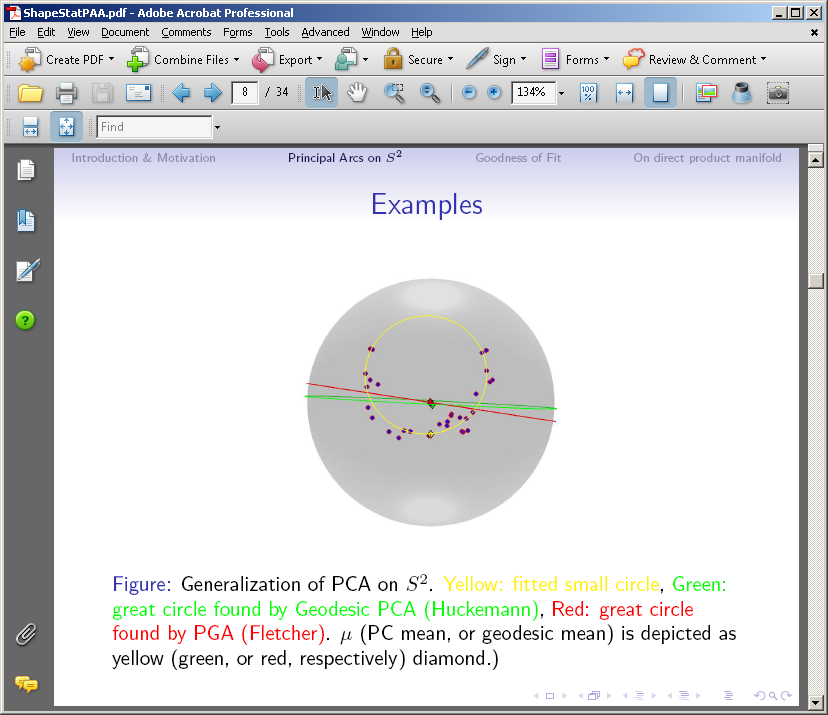 Principal Arc Analysis
Jung, Foskey & Marron (2011)
Best fit of any circle to data
Can give better fit than geodesics
Principal Arc Analysis
Jung, Foskey & Marron (2011)
Best fit of any circle to data
Can give better fit than geodesics
Observed for simulated m-rep example
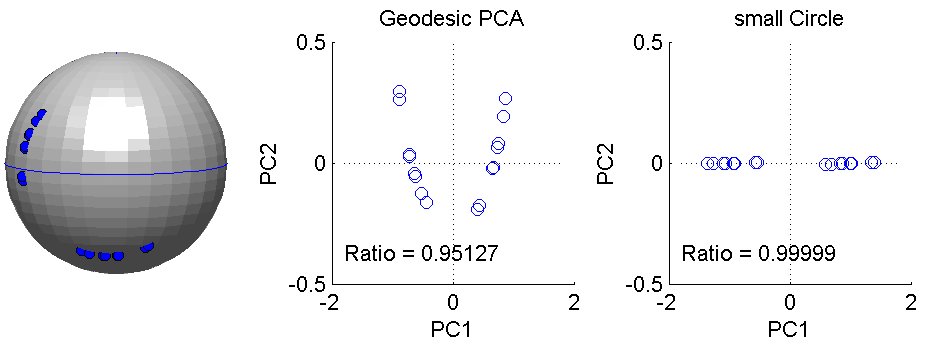 Challenge being addressed
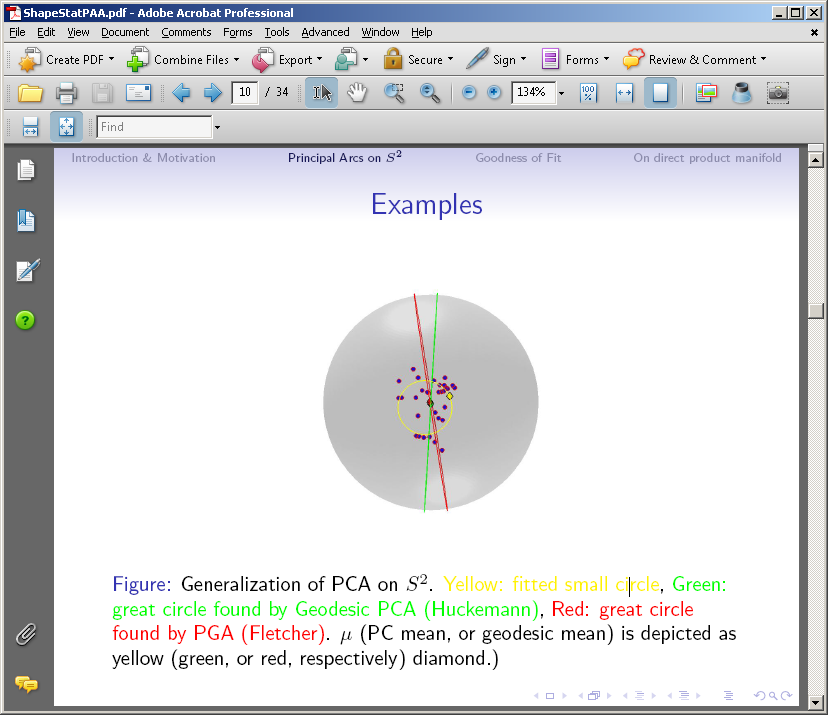 Composite Principal Nested Spheres
Composite Principal Nested Spheres
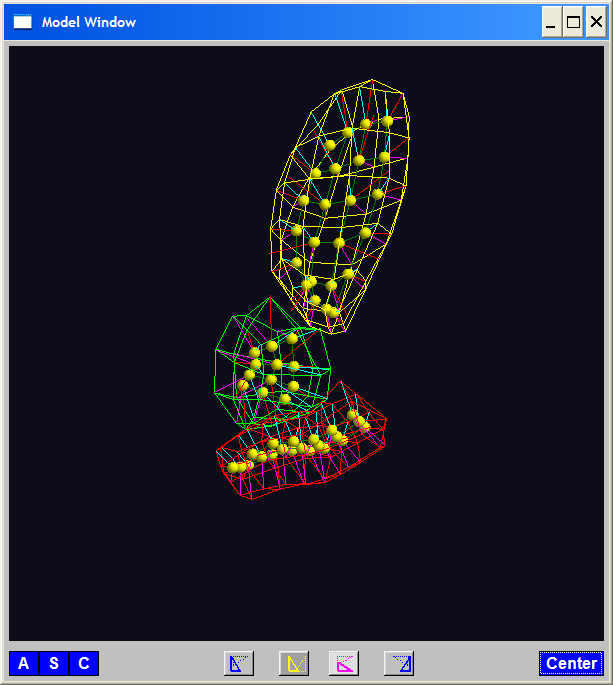 Composite Principal Nested Spheres
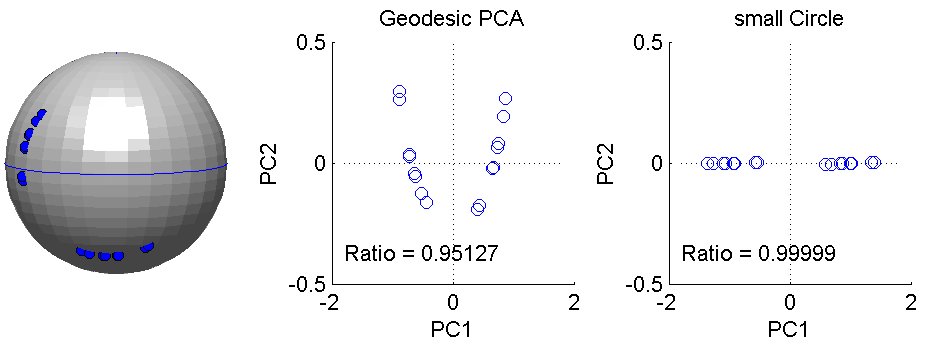 Composite Principal Nested Spheres
Composite Principal Nested Spheres
Composite Principal Nested Spheres
Composite Principal Nested Spheres
Composite Principal Nested Spheres
Composite Principal Nested Spheres
Composite Principal Nested Spheres
Composite Principal Nested Spheres
Composite Principal Nested Spheres
Composite Principal Nested Spheres
Composite Principal Nested Spheres
Composite Principal Nested Spheres
Composite Principal Nested Spheres
Composite Principal Nested Spheres
Composite Principal Nested Spheres
Composite Principal Nested Spheres
Landmark Based Shape Analysis
Kendall
Bookstein
Dryden & 
		Mardia



(recall major monographs)
Landmark Based Shape Analysis
Kendall
Bookstein
Dryden & 
		Mardia


Digit 3 Data
Landmark Based Shape Analysis
Kendall
Bookstein
Dryden & 
		Mardia


Digit 3 Data
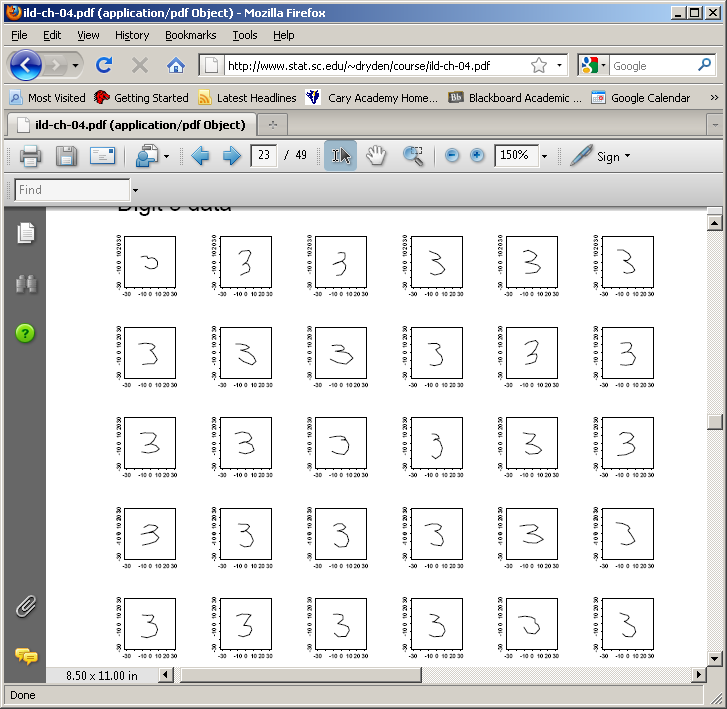 Landmark Based Shape Analysis
Kendall
Bookstein
Dryden & 
		Mardia


Digit 3 Data
	(digitized to 13 landmarks)
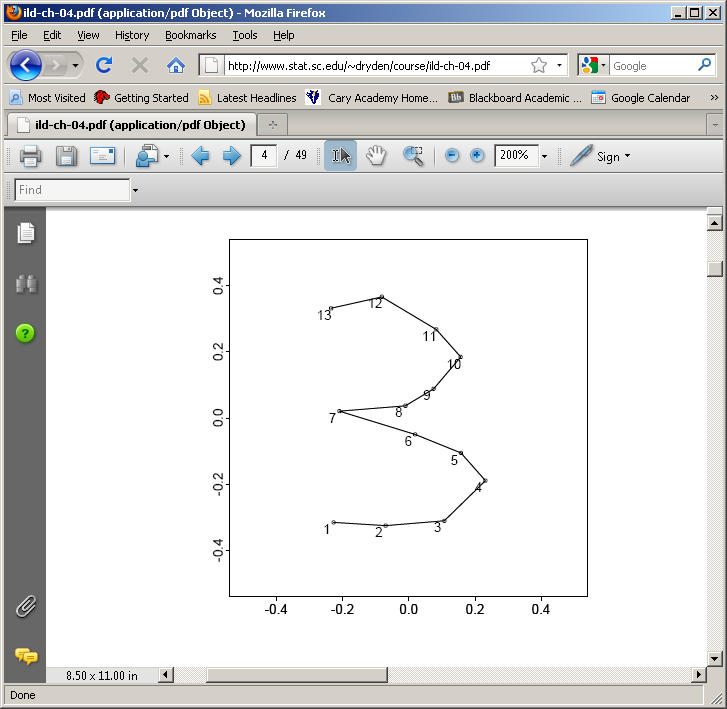 Landmark Based Shape Analysis
Key Step:    mod out
Translation
Scaling
Rotation
Variation on Landmark Based Shape
Recall Main Idea:
 Represent Shapes as Coordinates
 “Mod Out” Transl’n, Rotat’n, Scale
Variation on Landmark Based Shape
Typical Viewpoint:
  Variation in Shape is Goal
  Other Variation+ is Nuisance

Recall Main Idea:
 Represent Shapes as Coordinates
 “Mod Out” Transl’n, Rotat’n, Scale
Variation on Landmark Based Shape
Typical Viewpoint:
  Variation in Shape is Goal
  Other Variation+ is Nuisance


Interesting Alternative:
 Study Variation in Transformation
 Treat Shape as Nuisance
Variation on Landmark Based Shape
Context:   Study of Tectonic Plates
Movement of Earth’s Crust (over time)
Take Motions as Data Objects

Interesting Alternative:
 Study Variation in Transformation
 Treat Shape as Nuisance
Variation on Landmark Based Shape
Context:   Study of Tectonic Plates
Movement of Earth’s Crust (over time)
Take Motions as Data Objects


Royer & Chang (1991)

                                       Thanks to Wikipedia
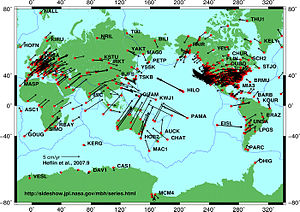 Landmark Based Shape Analysis
Kendall
Bookstein
Dryden & 
		Mardia


Digit 3 Data
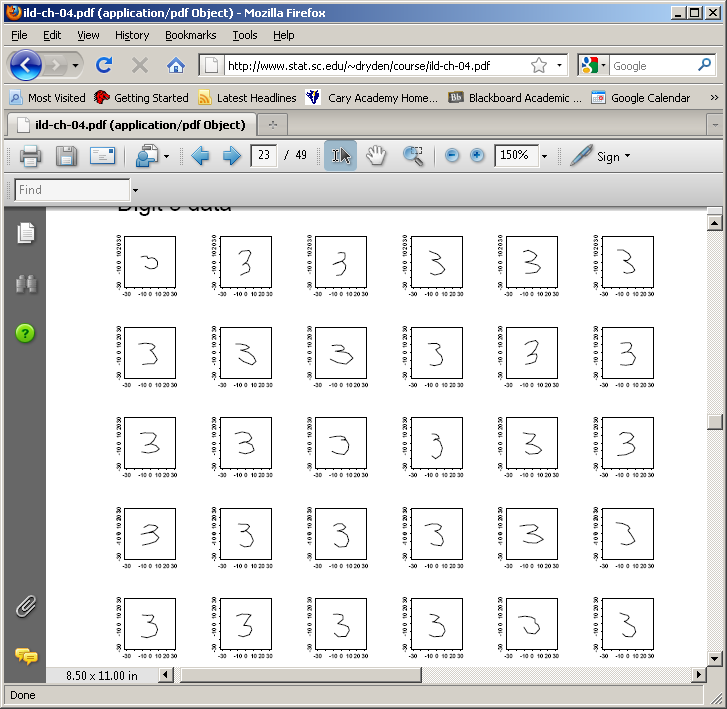 Landmark Based Shape Analysis
Key Step:    mod out
Translation
Scaling
Rotation
		
Result:
       Data Objects   
             points on Manifold  ( ~  S2k-4)
Landmark Based Shape Analysis
Currently popular approaches to PCA on Sk:
Early:    PCA on projections



(Tangent Plane Analysis)
Landmark Based Shape Analysis
Currently popular approaches to PCA on Sk:
Early:    PCA on projections
Fletcher:    Geodesics through mean
Landmark Based Shape Analysis
Currently popular approaches to PCA on Sk:
Early:    PCA on projections
Fletcher:    Geodesics through mean
Huckemann, et al:    Any Geodesic
Landmark Based Shape Analysis
Currently popular approaches to PCA on Sk:
Early:    PCA on projections
Fletcher:    Geodesics through mean
Huckemann, et al:    Any Geodesic

New Approach:
Principal Nested Sphere Analysis
Jung, Dryden & Marron (2012)
Principal Nested Spheres Analysis
Main Goal:
Extend Principal Arc Analysis  (S2  to  Sk)

Jung, Dryden & Marron (2012)
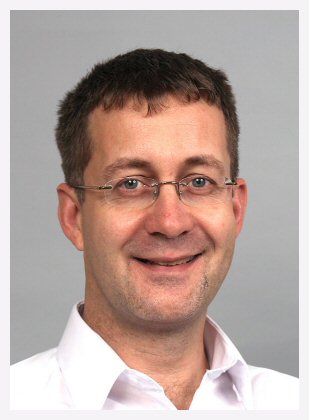 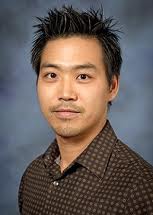 Principal Nested Spheres Analysis
Main Goal:
Extend Principal Arc Analysis  (S2  to  Sk)
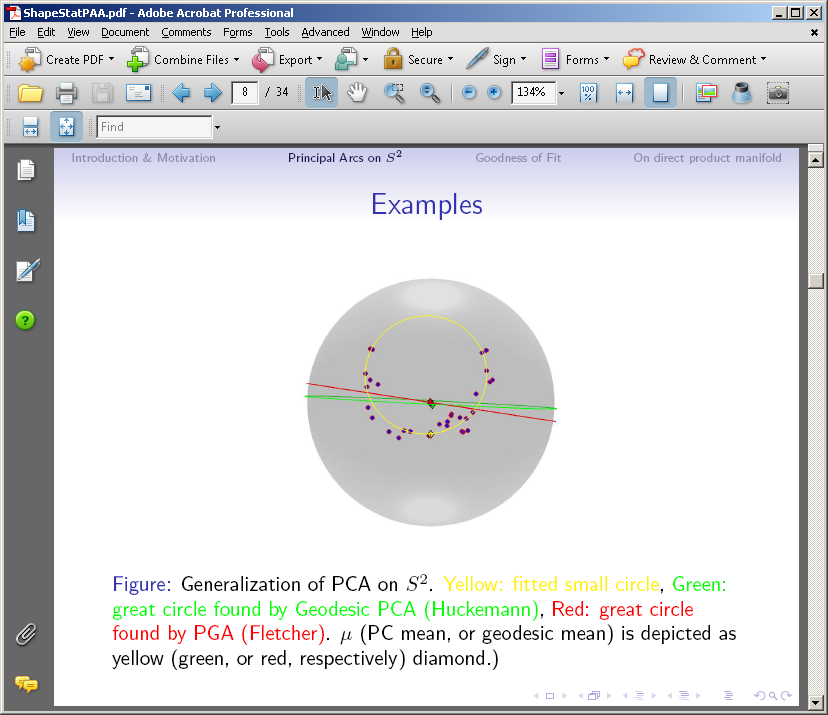 Principal Nested Spheres Analysis
Top Down Nested (small) spheres
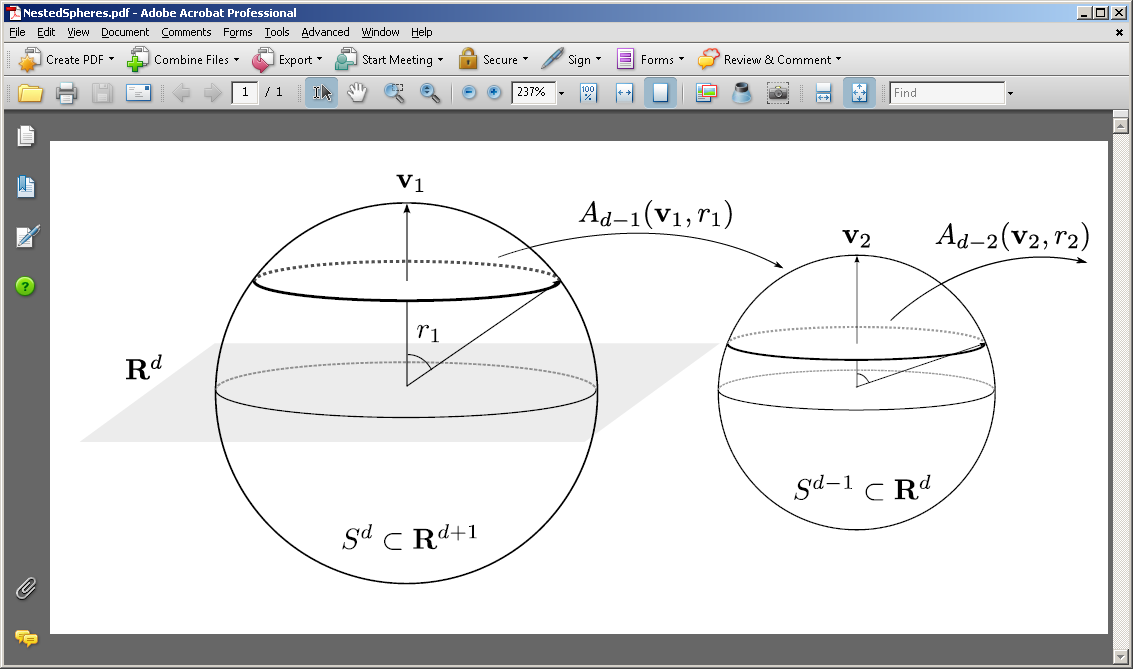 Digit 3 data: Principal variations of the shape
Princ. geodesics by PNS
Principal arcs by PNS